The Bowels of the Earth
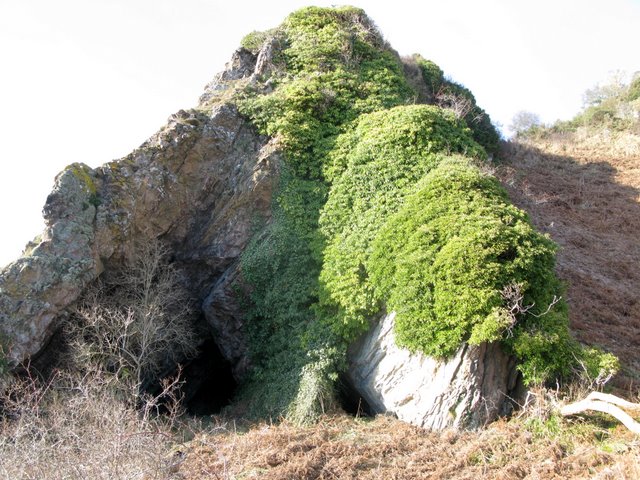 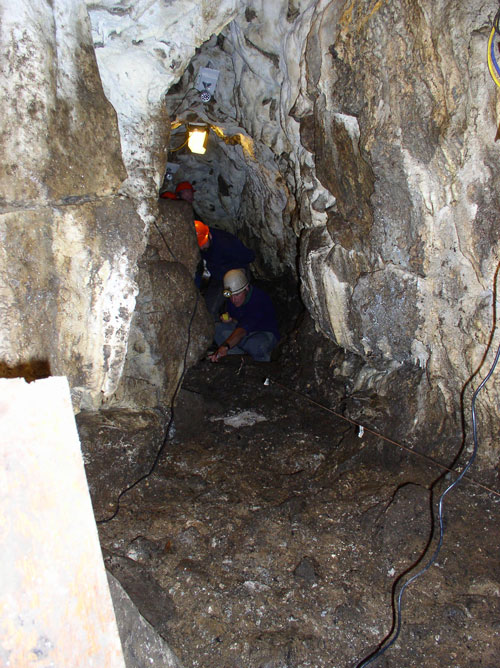 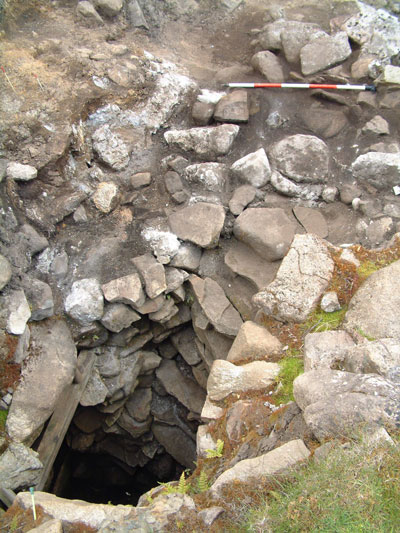 …and in England, Church Hole, Creswell
The “Red Lady of Paviland” 

at Goat’s Hole on the Gower Peninsular.
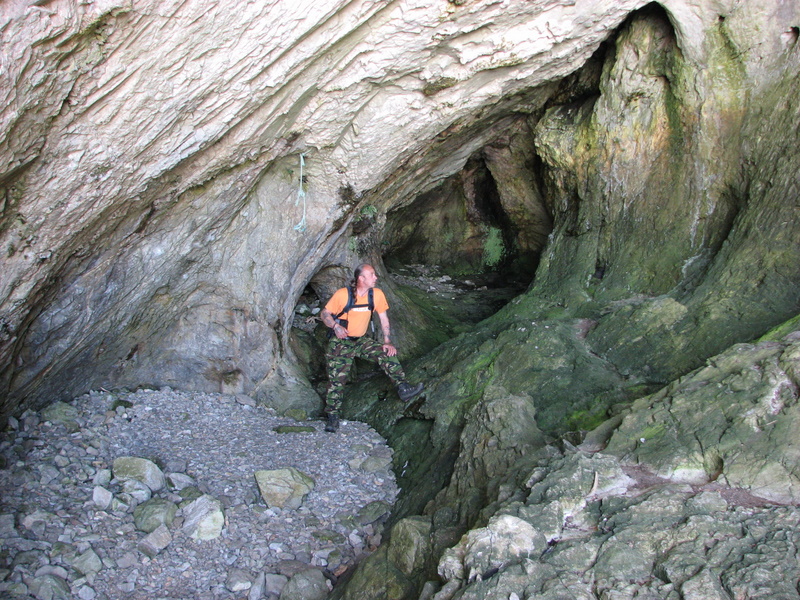 Goat’s Hole, Paviland, Gower Peninsular
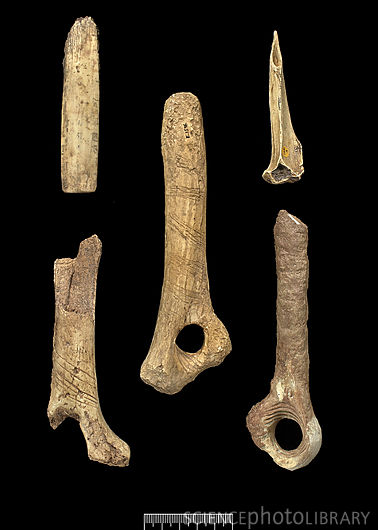 Grotte de Niaux, Pyrenees, France
Sculptors Cave, Covesea, Lossiemouth
The Bowels of the Earth …
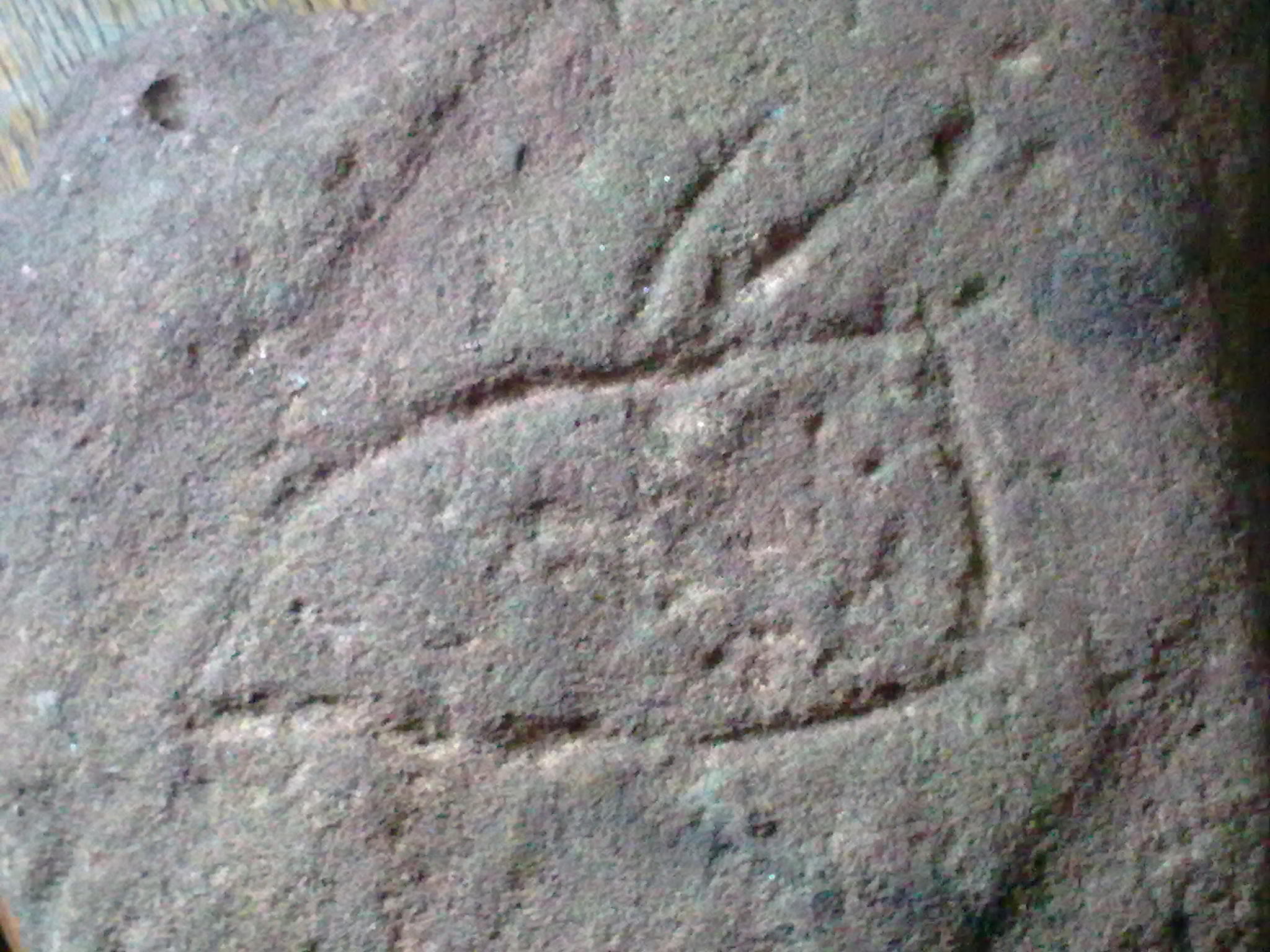 … Food for Thought?